Embedding Rendering & Behavior Configuration in Map Data
Danielle Dupuy
Dam Nguyen
Why do we do this? In what ways has it been useful? How we implement it.
Why?
Gives non-developers more control
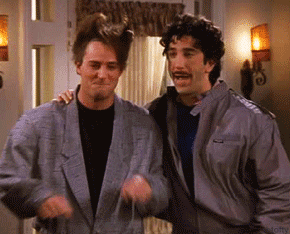 Why?
Gives non-developers more control 
 Limits requests to web developer
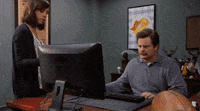 Why?
Gives non-developers more control 
 Limits requests to web developer
More control with less lines of code
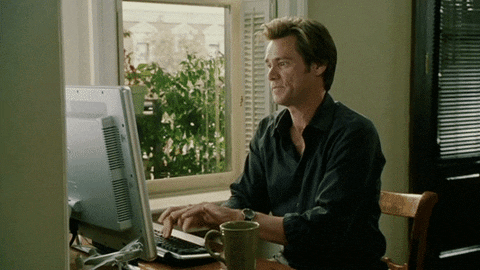 Examples
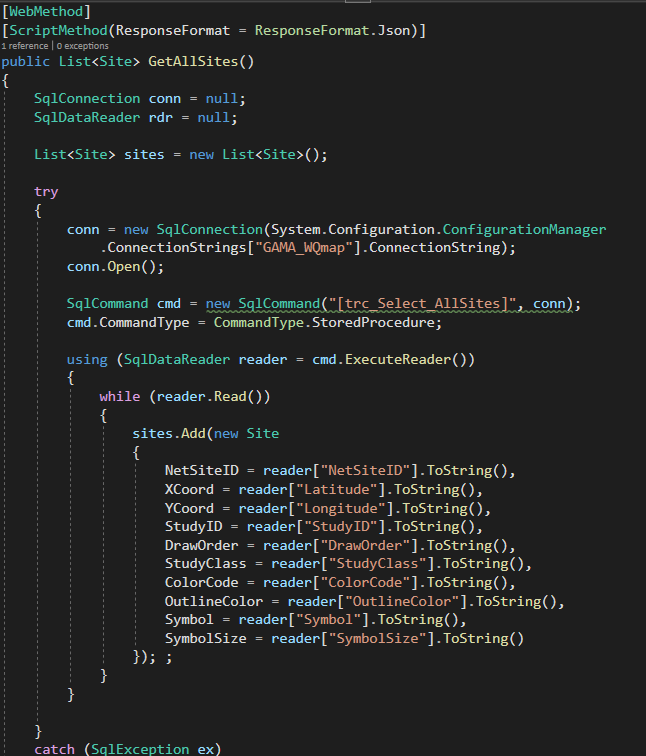 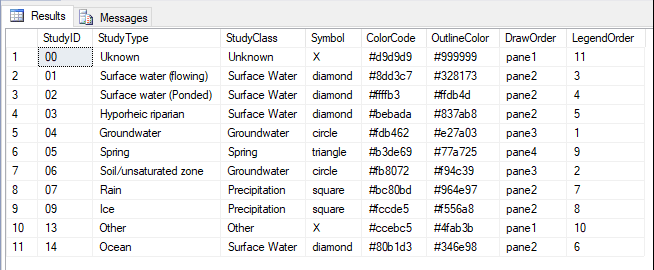 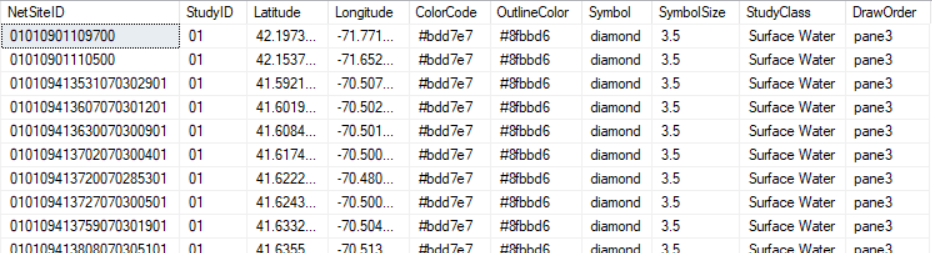 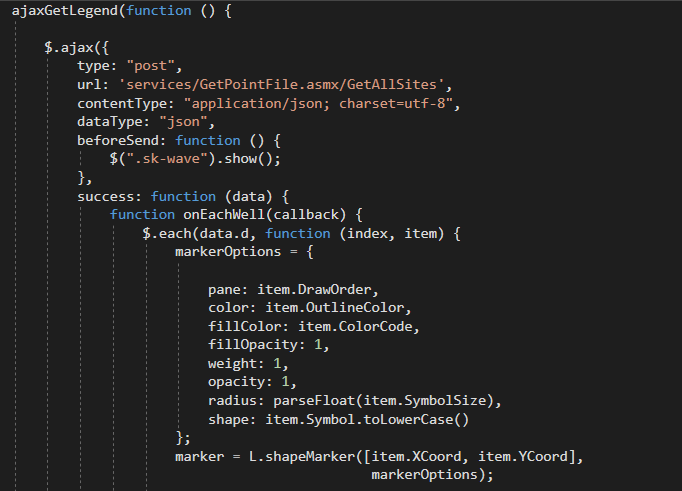 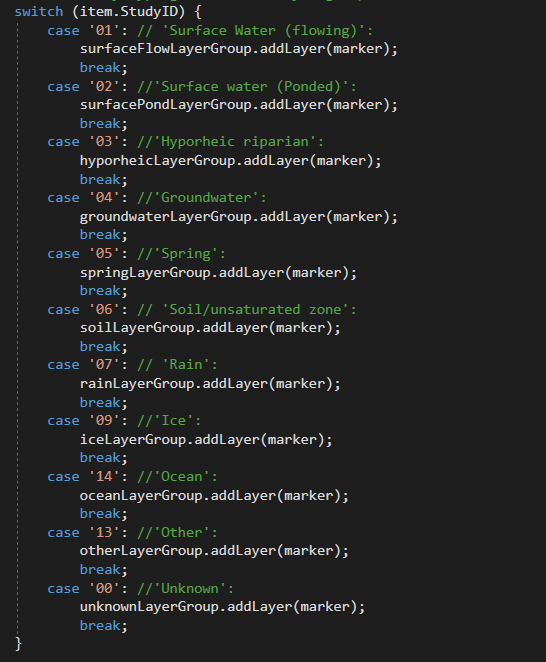 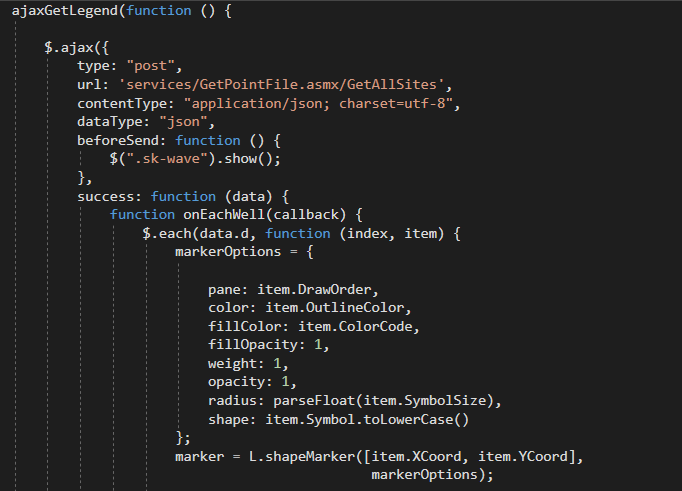 [Speaker Notes: Left: Access the stored procedure through Web Methods

Right: Use AJAX to read the data and use apply to the leaflet marker options.
I’m sure most people here are familiar with leaflet but if you’re not w
Not shown is where we create a separate layer group for each Study Type. So instead of having to make a database request for each study type or apply marker options for each study type we can do it all in one go.]
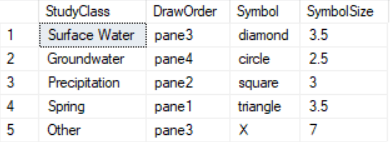 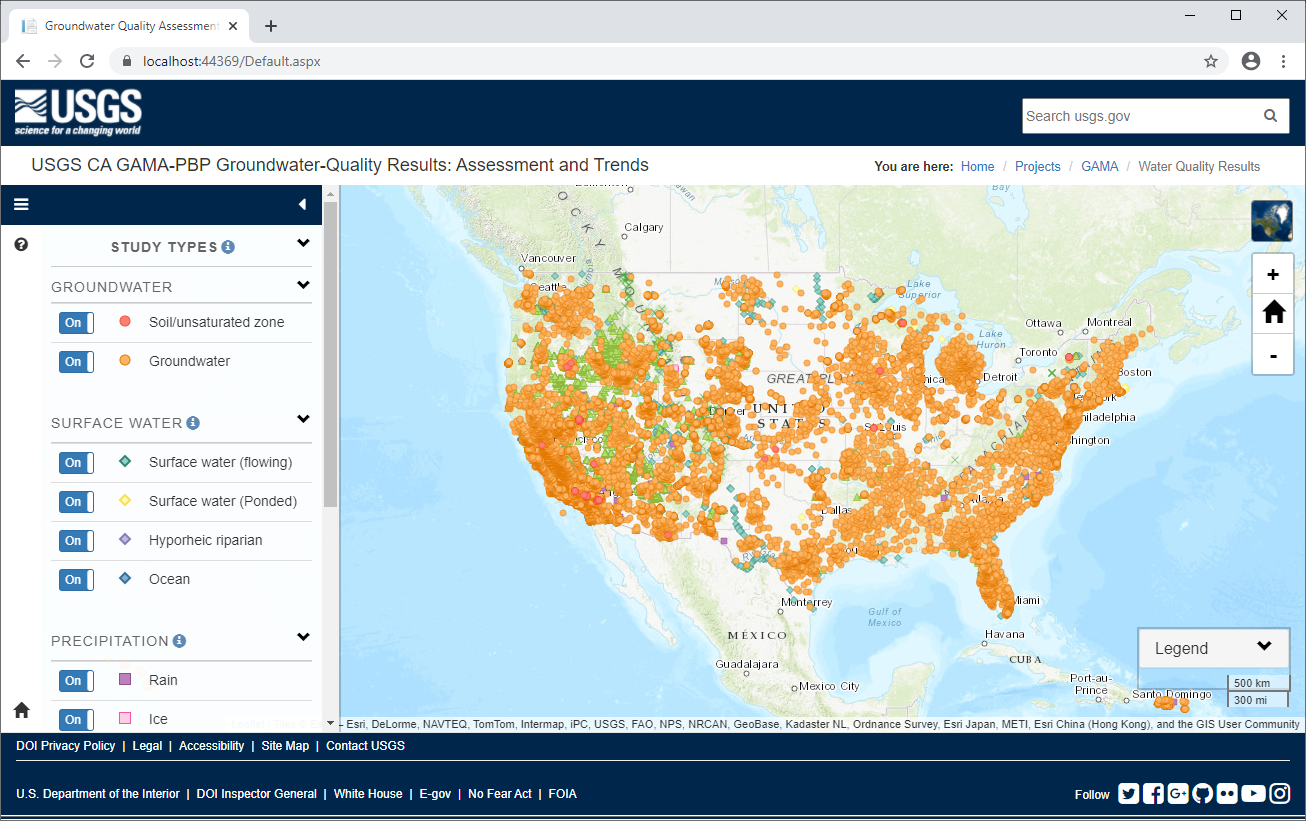 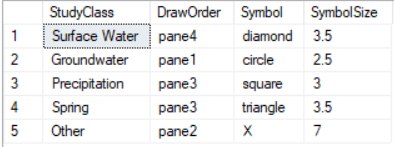 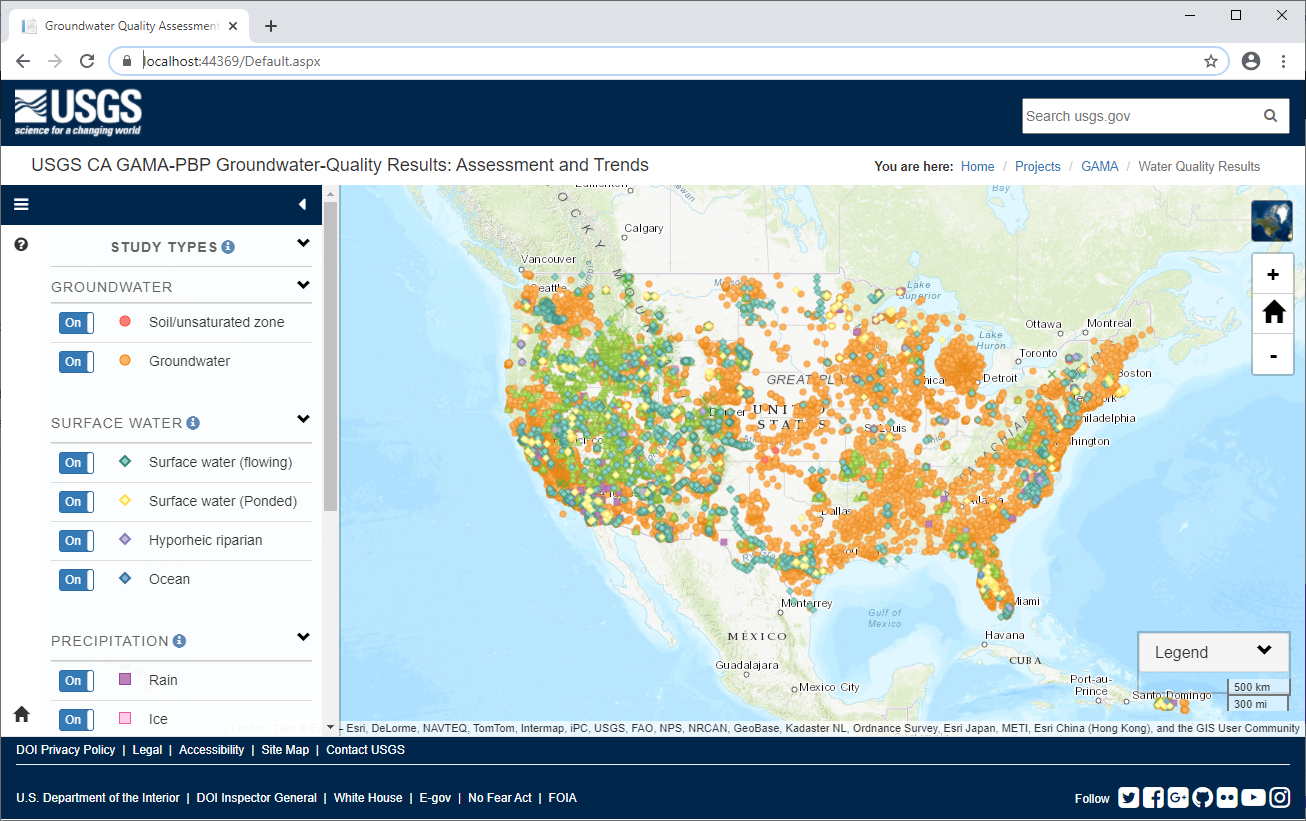 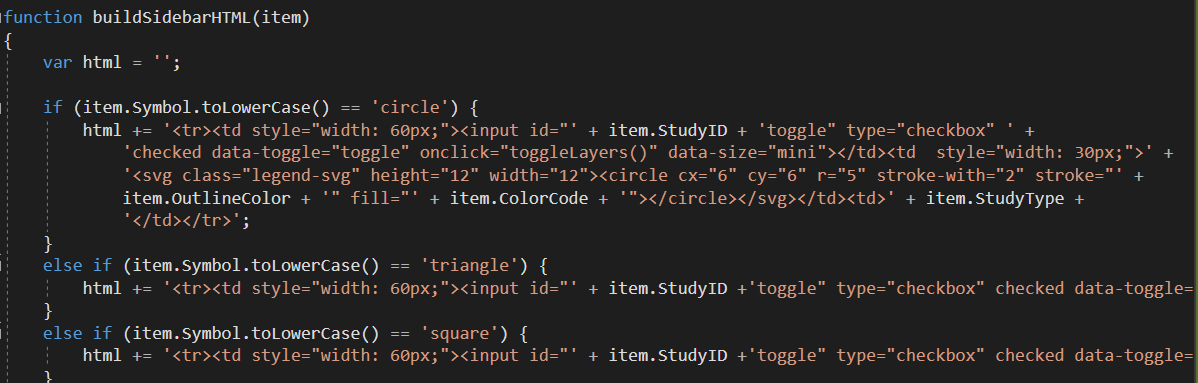 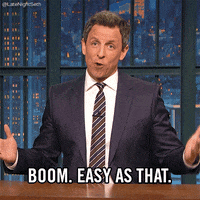 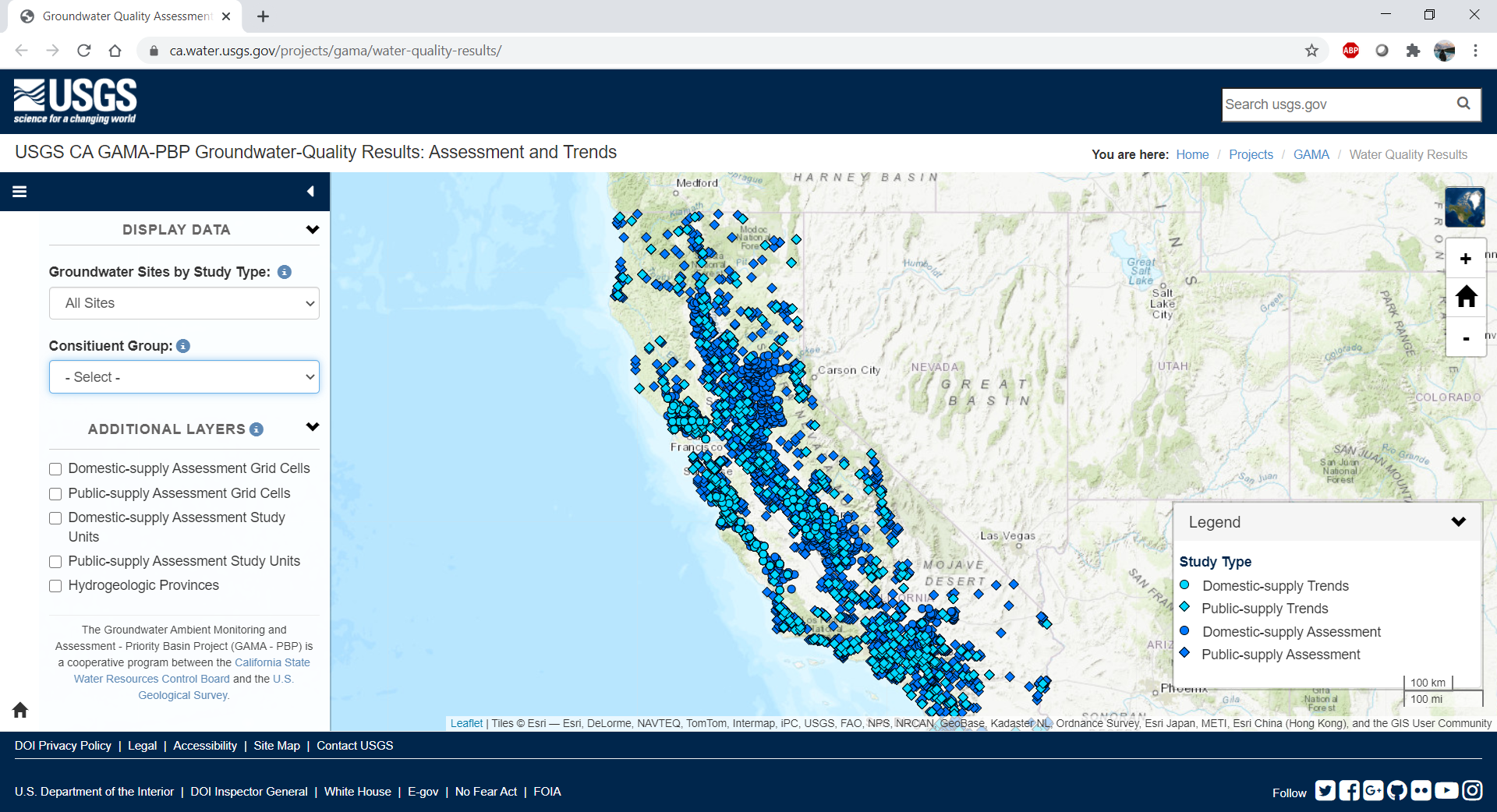 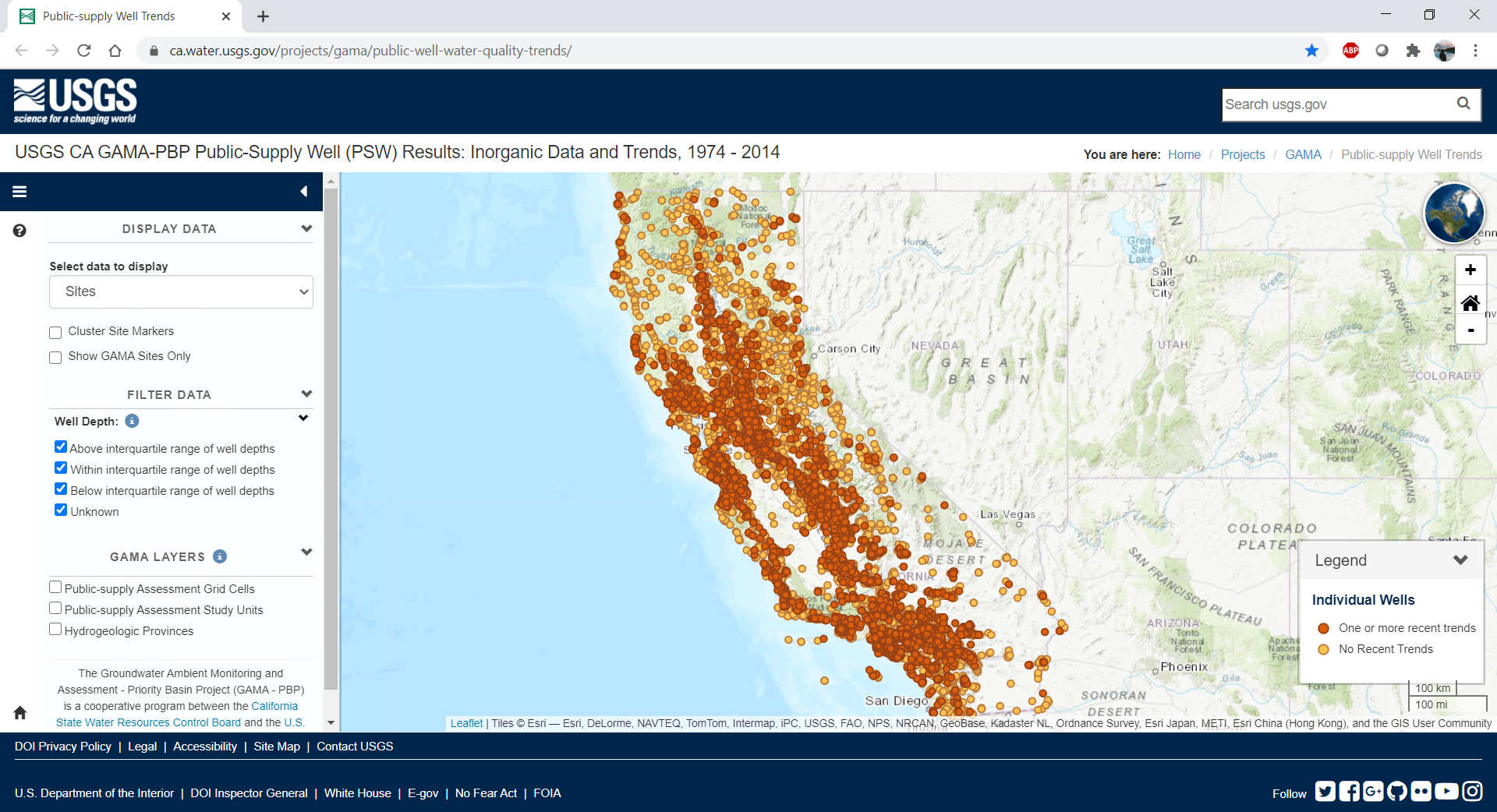 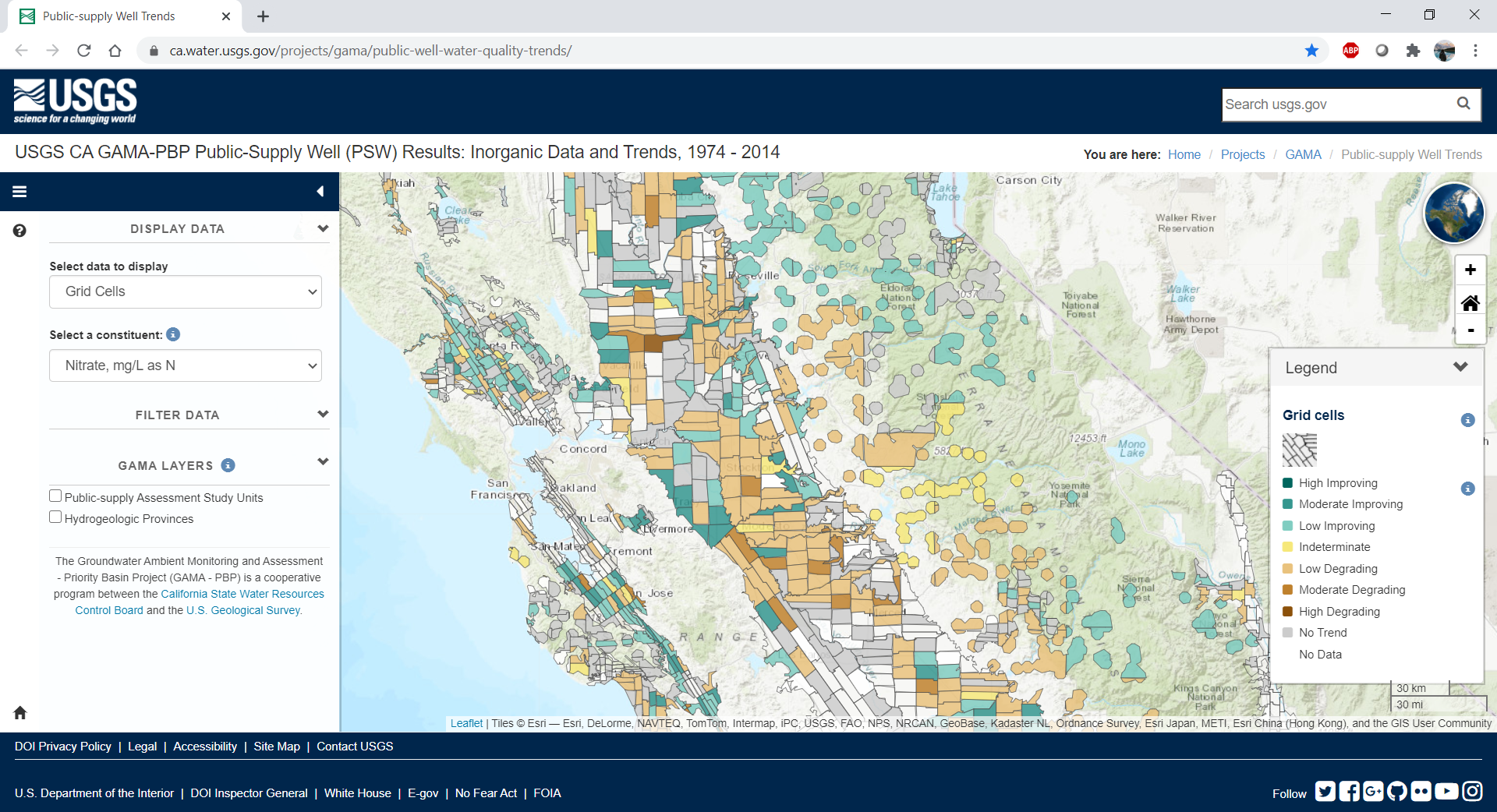